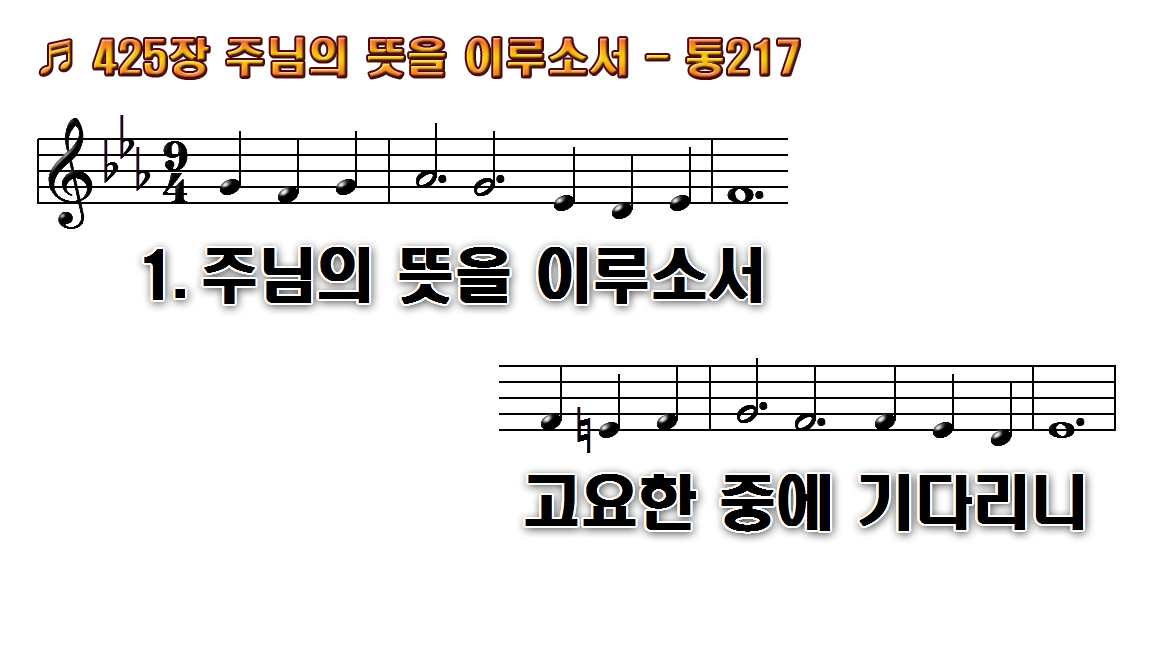 1.주님의 뜻을 이루소서 고요한
2.주님의 뜻을 이루소서 주님 발
3.주님의 뜻을 이루소서 병들어
4.주님의 뜻을 이루소서 온전히
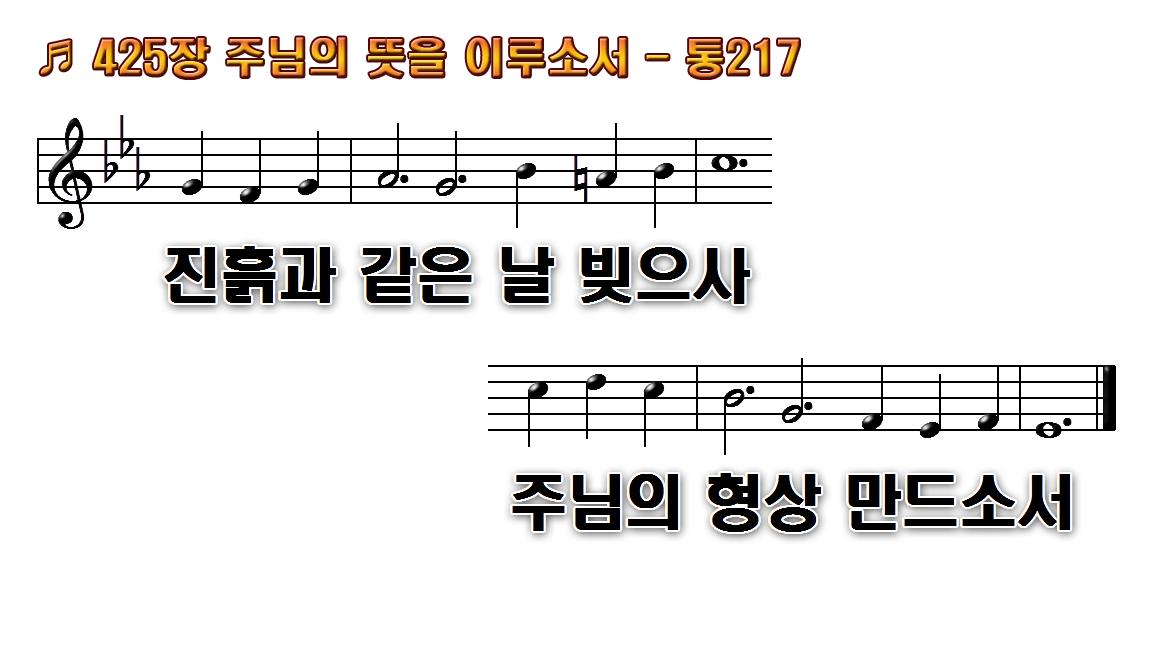 1.주님의 뜻을 이루소서 고요한
2.주님의 뜻을 이루소서 주님 발
3.주님의 뜻을 이루소서 병들어
4.주님의 뜻을 이루소서 온전히
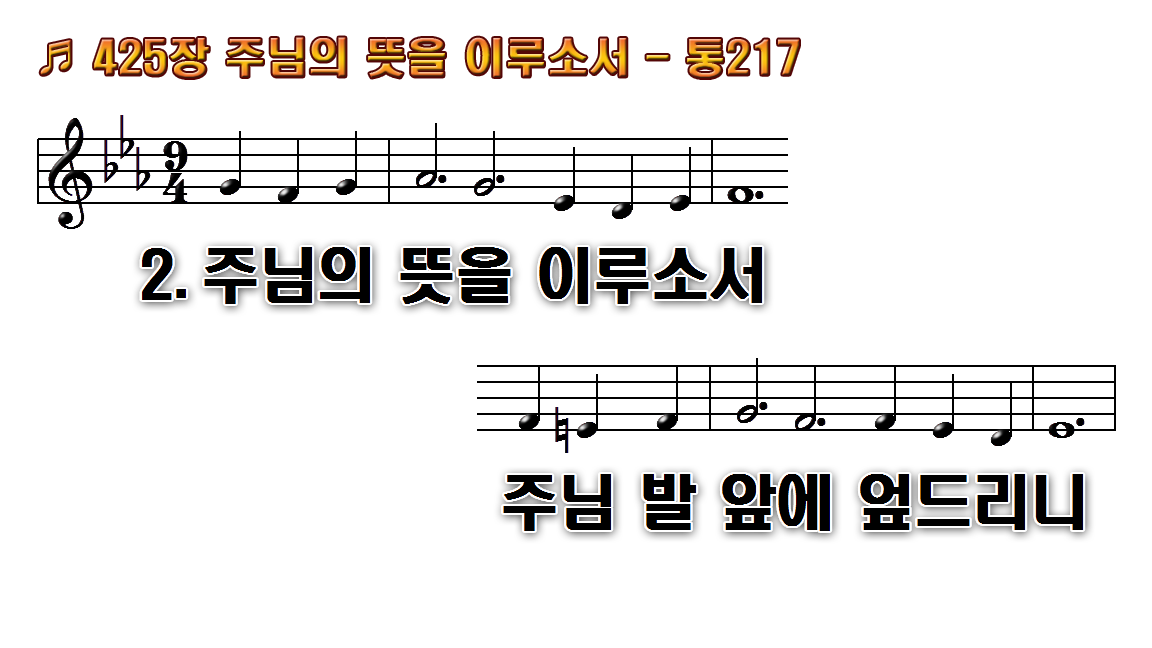 1.주님의 뜻을 이루소서 고요한
2.주님의 뜻을 이루소서 주님 발
3.주님의 뜻을 이루소서 병들어
4.주님의 뜻을 이루소서 온전히
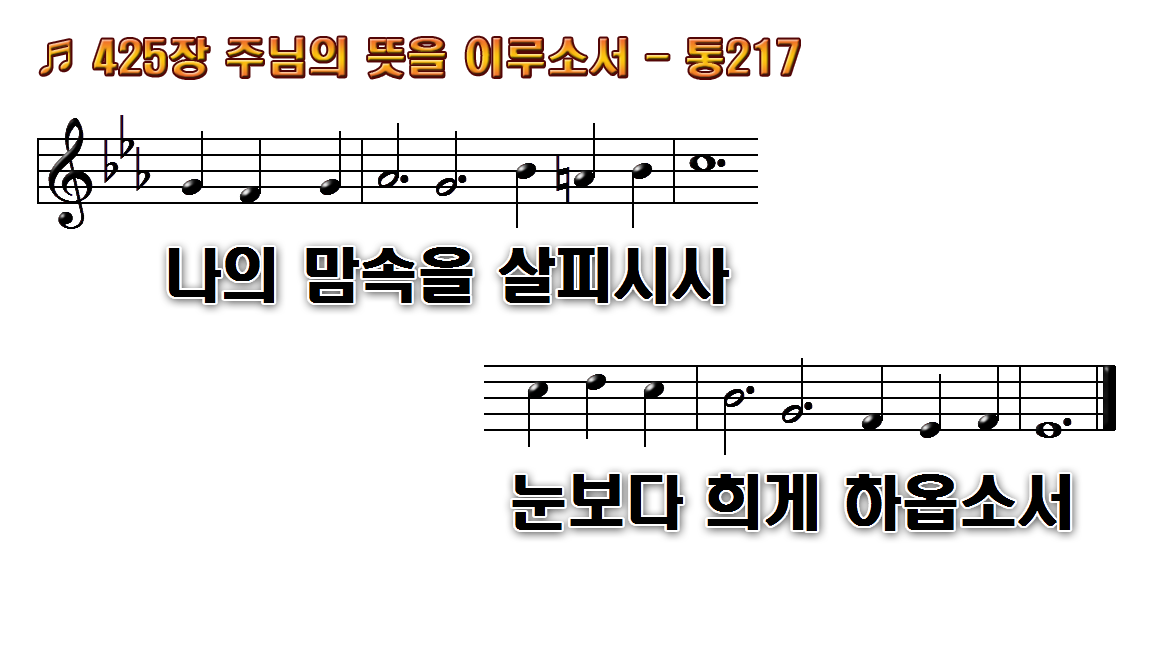 1.주님의 뜻을 이루소서 고요한
2.주님의 뜻을 이루소서 주님 발
3.주님의 뜻을 이루소서 병들어
4.주님의 뜻을 이루소서 온전히
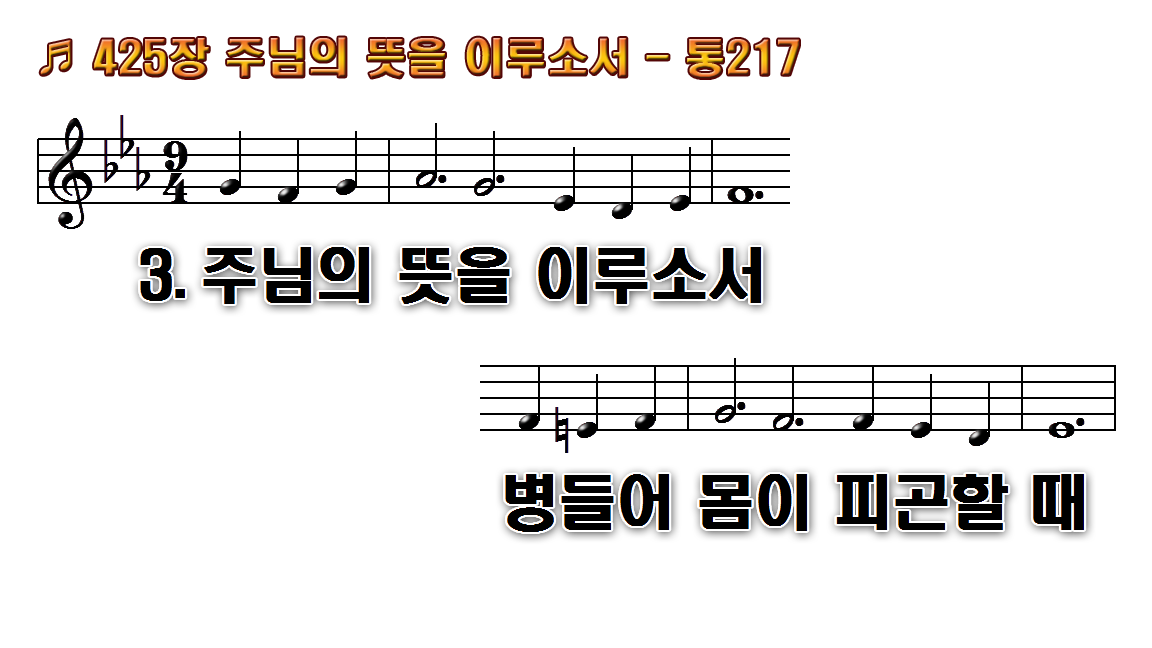 1.주님의 뜻을 이루소서 고요한
2.주님의 뜻을 이루소서 주님 발
3.주님의 뜻을 이루소서 병들어
4.주님의 뜻을 이루소서 온전히
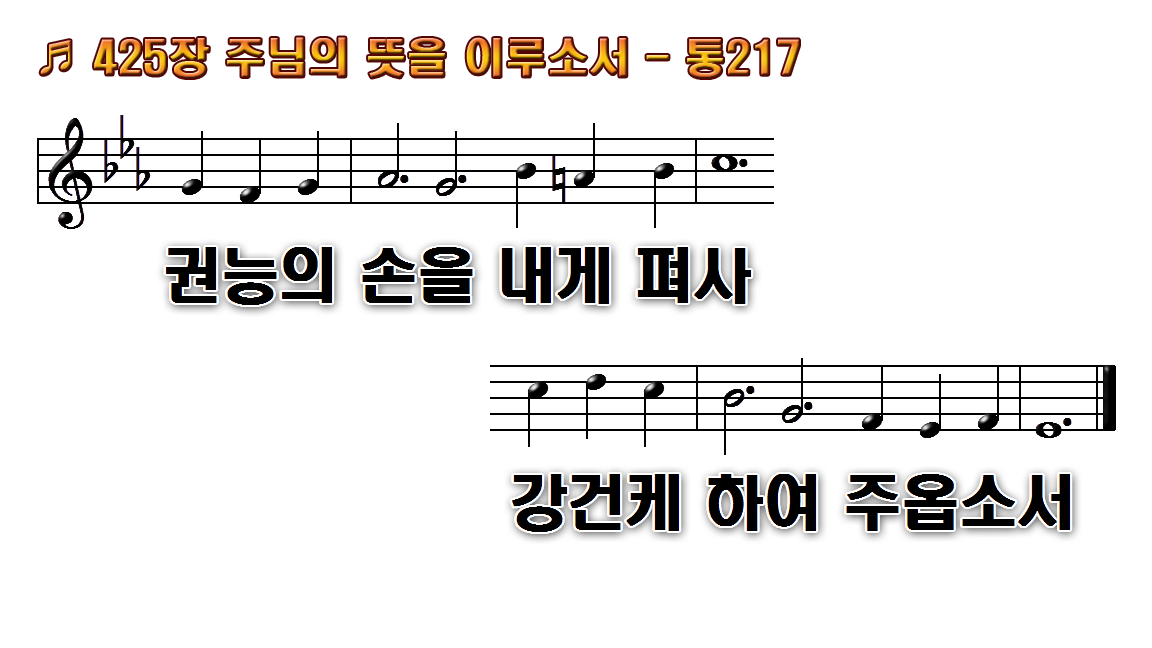 1.주님의 뜻을 이루소서 고요한
2.주님의 뜻을 이루소서 주님 발
3.주님의 뜻을 이루소서 병들어
4.주님의 뜻을 이루소서 온전히
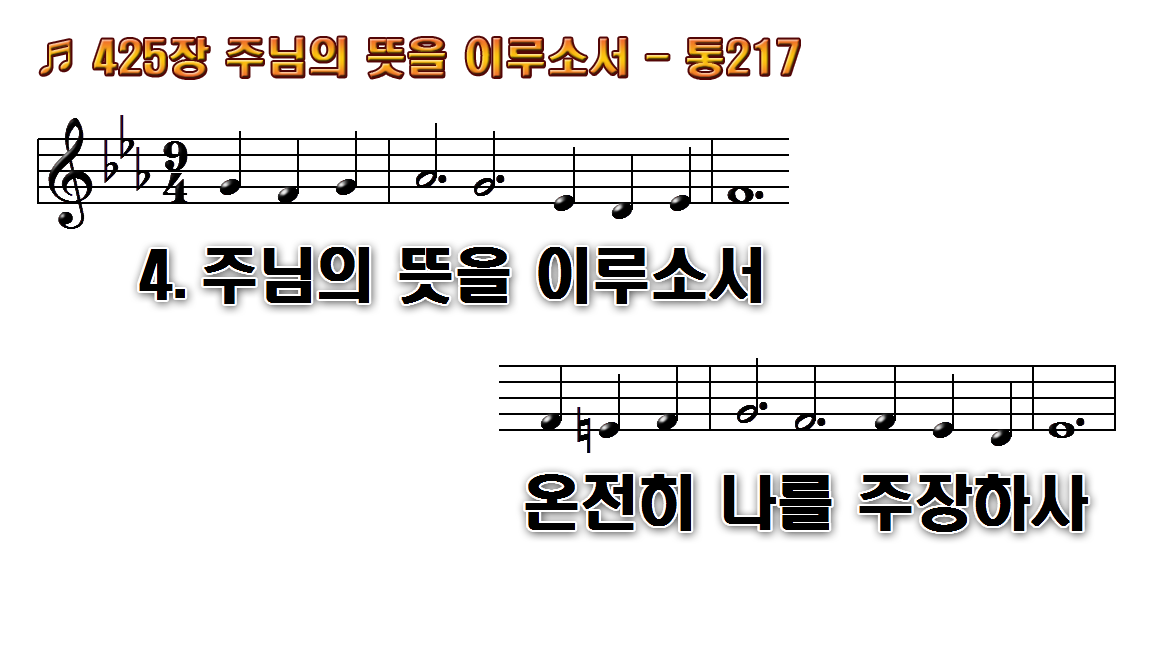 1.주님의 뜻을 이루소서 고요한
2.주님의 뜻을 이루소서 주님 발
3.주님의 뜻을 이루소서 병들어
4.주님의 뜻을 이루소서 온전히
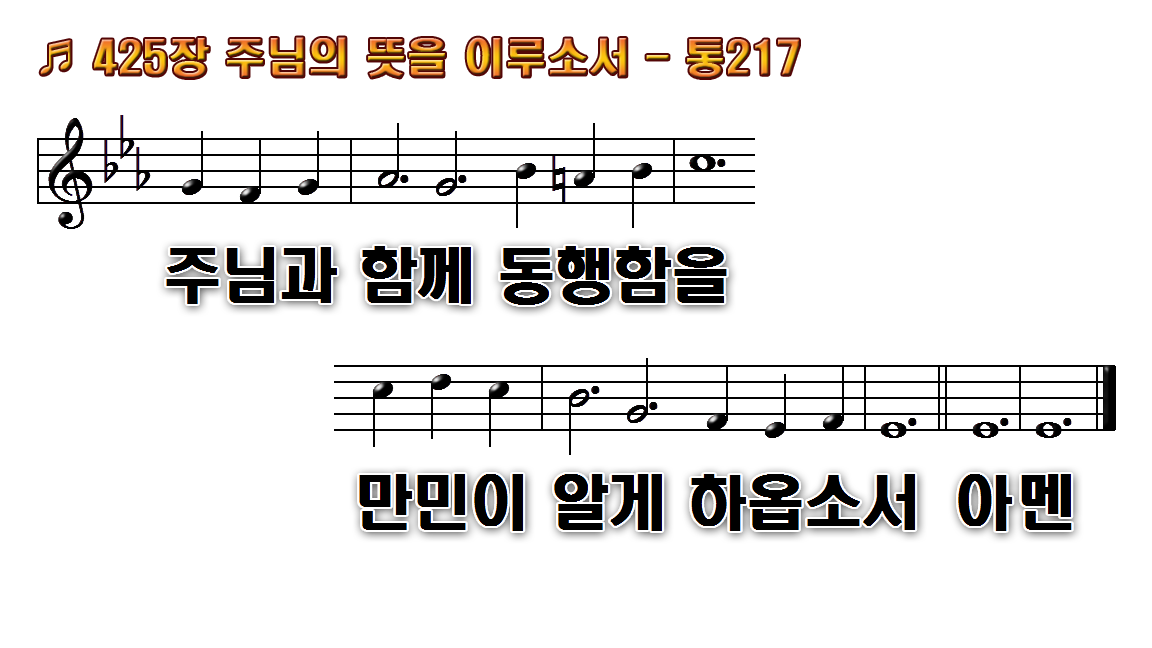 1.주님의 뜻을 이루소서 고요한
2.주님의 뜻을 이루소서 주님 발
3.주님의 뜻을 이루소서 병들어
4.주님의 뜻을 이루소서 온전히
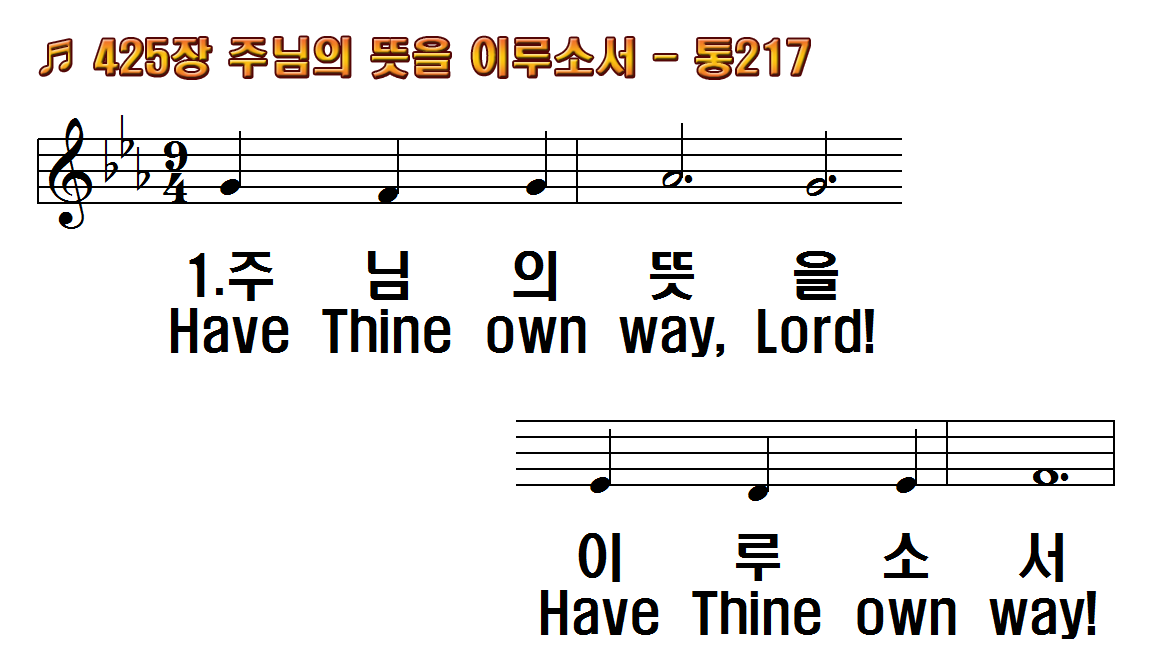 1.주님의 뜻을 이루소서 고요한
2.주님의 뜻을 이루소서 주님 발
3.주님의 뜻을 이루소서 병들어
4.주님의 뜻을 이루소서 온전히
1.Have Thine own way, Lord!
2.Have Thine own way, Lord!
3.Have Thine own way, Lord!
4.Have Thine own way, Lord!
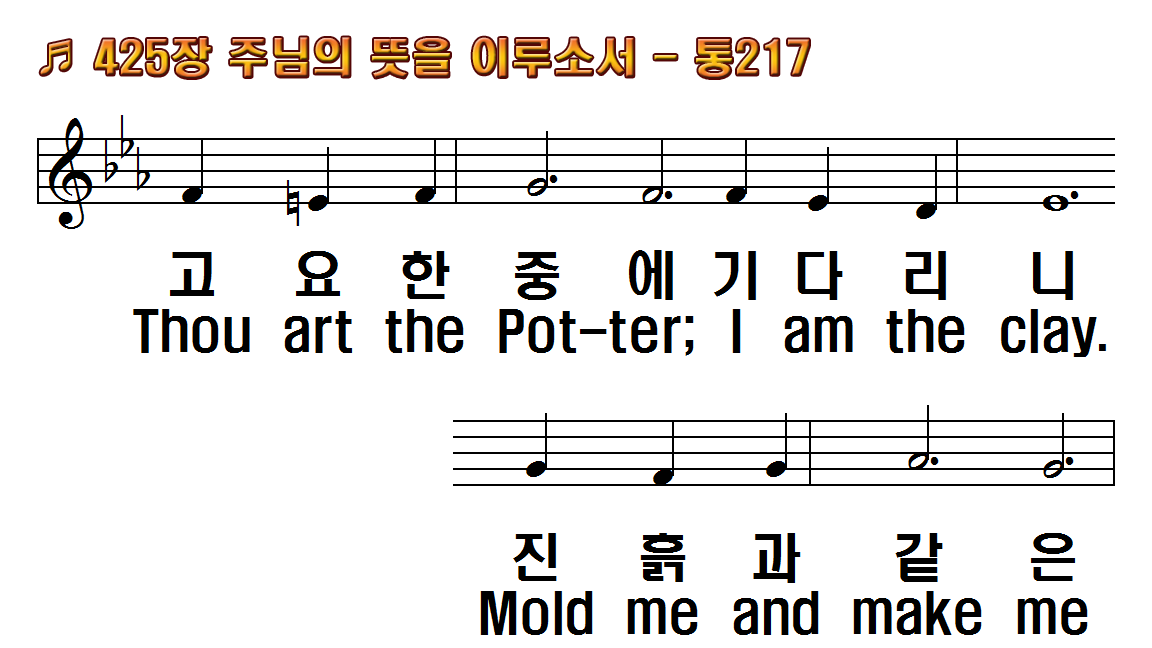 1.주님의 뜻을 이루소서 고요한
2.주님의 뜻을 이루소서 주님 발
3.주님의 뜻을 이루소서 병들어
4.주님의 뜻을 이루소서 온전히
1.Have Thine own way, Lord!
2.Have Thine own way, Lord!
3.Have Thine own way, Lord!
4.Have Thine own way, Lord!
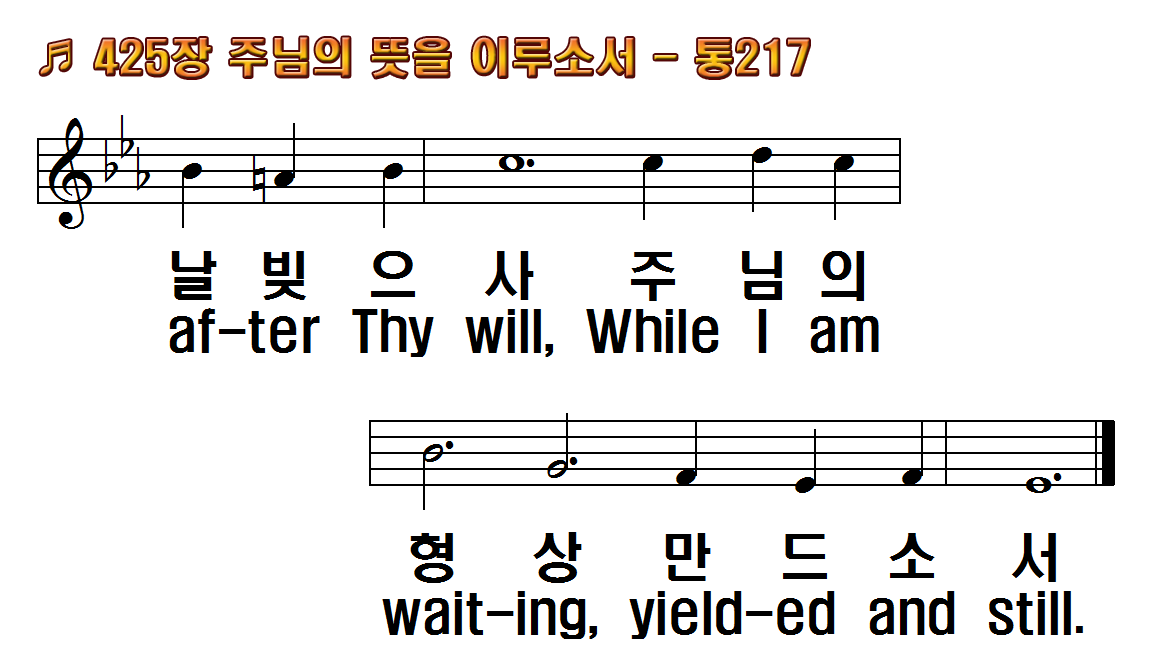 1.주님의 뜻을 이루소서 고요한
2.주님의 뜻을 이루소서 주님 발
3.주님의 뜻을 이루소서 병들어
4.주님의 뜻을 이루소서 온전히
1.Have Thine own way, Lord!
2.Have Thine own way, Lord!
3.Have Thine own way, Lord!
4.Have Thine own way, Lord!
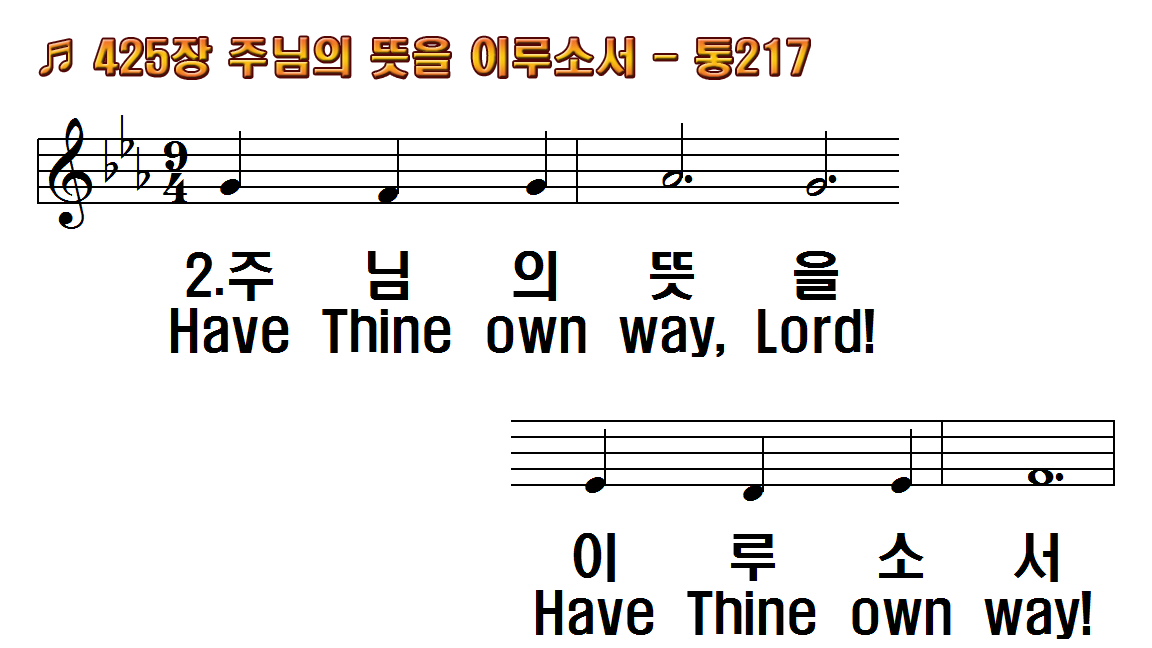 1.주님의 뜻을 이루소서 고요한
2.주님의 뜻을 이루소서 주님 발
3.주님의 뜻을 이루소서 병들어
4.주님의 뜻을 이루소서 온전히
1.Have Thine own way, Lord!
2.Have Thine own way, Lord!
3.Have Thine own way, Lord!
4.Have Thine own way, Lord!
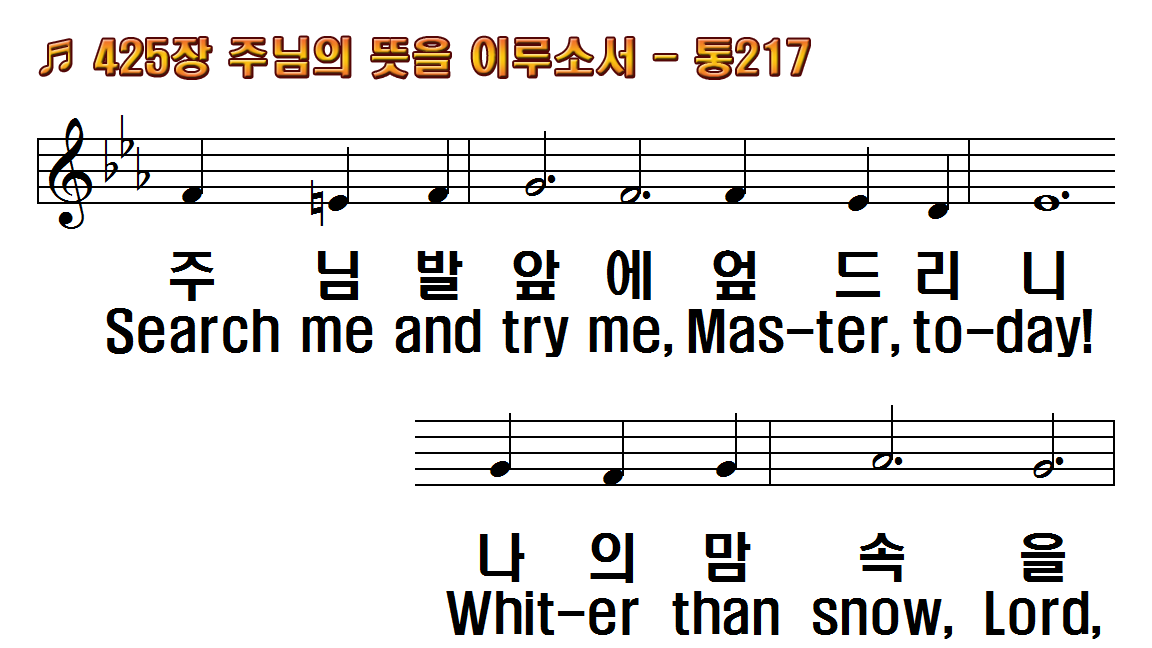 1.주님의 뜻을 이루소서 고요한
2.주님의 뜻을 이루소서 주님 발
3.주님의 뜻을 이루소서 병들어
4.주님의 뜻을 이루소서 온전히
1.Have Thine own way, Lord!
2.Have Thine own way, Lord!
3.Have Thine own way, Lord!
4.Have Thine own way, Lord!
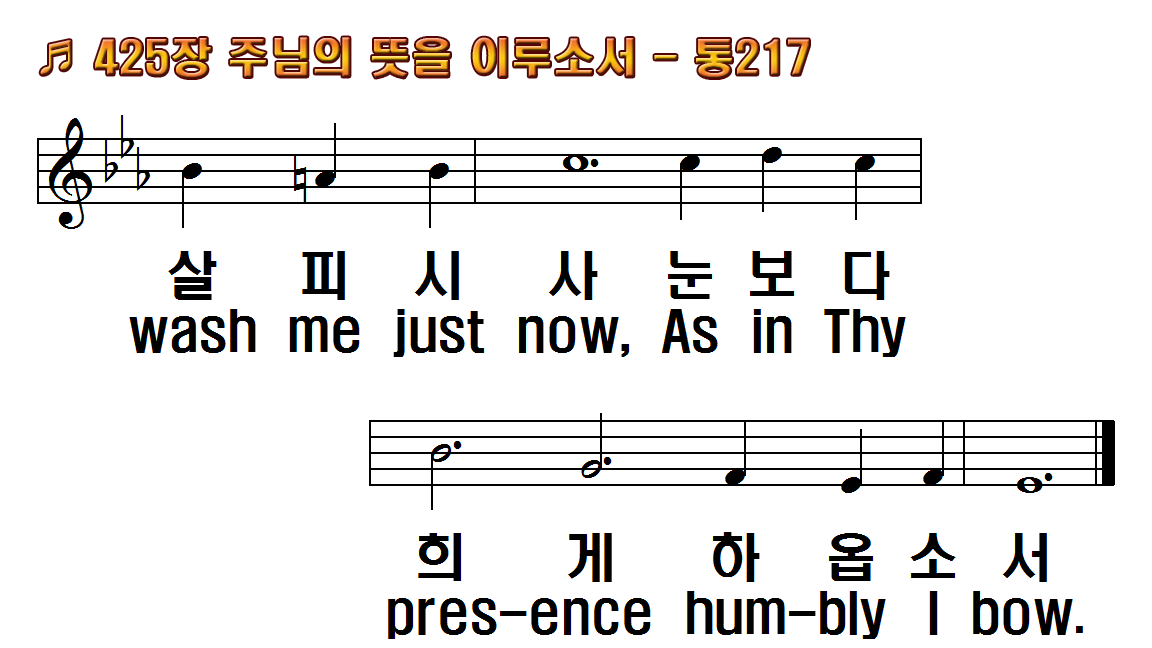 1.주님의 뜻을 이루소서 고요한
2.주님의 뜻을 이루소서 주님 발
3.주님의 뜻을 이루소서 병들어
4.주님의 뜻을 이루소서 온전히
1.Have Thine own way, Lord!
2.Have Thine own way, Lord!
3.Have Thine own way, Lord!
4.Have Thine own way, Lord!
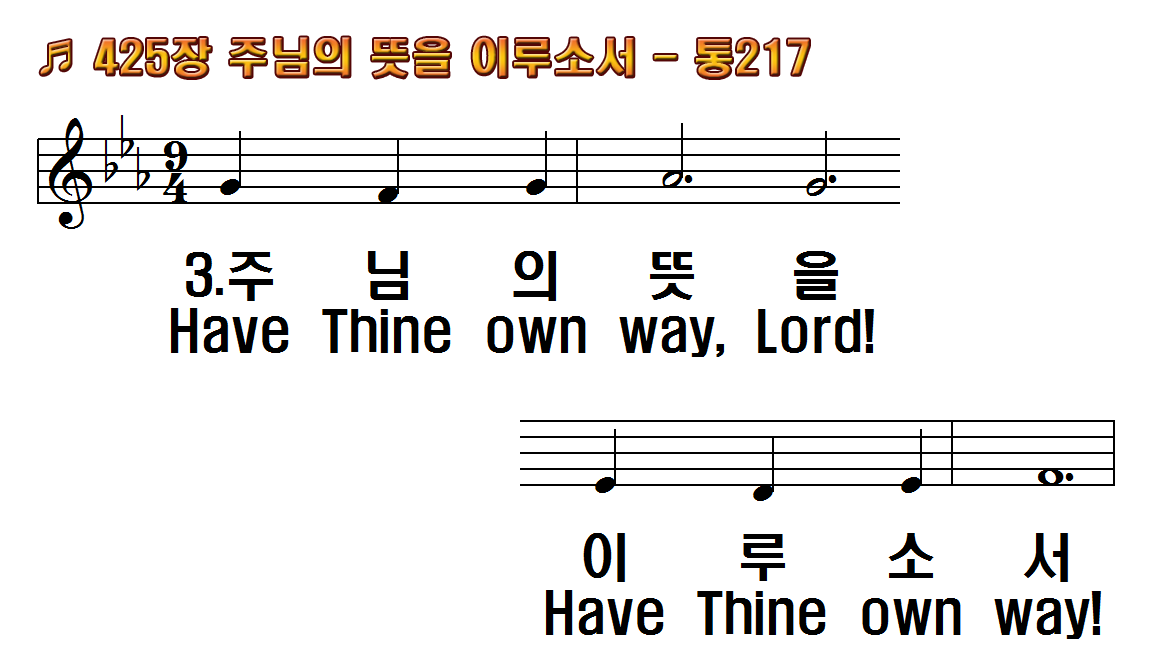 1.주님의 뜻을 이루소서 고요한
2.주님의 뜻을 이루소서 주님 발
3.주님의 뜻을 이루소서 병들어
4.주님의 뜻을 이루소서 온전히
1.Have Thine own way, Lord!
2.Have Thine own way, Lord!
3.Have Thine own way, Lord!
4.Have Thine own way, Lord!
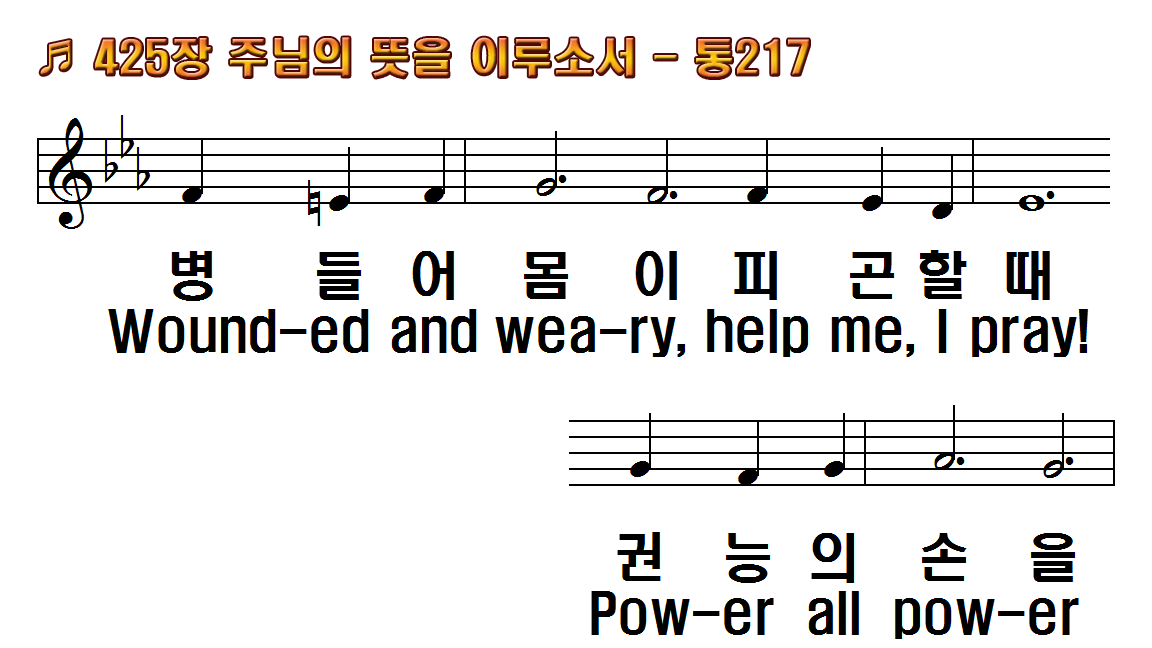 1.주님의 뜻을 이루소서 고요한
2.주님의 뜻을 이루소서 주님 발
3.주님의 뜻을 이루소서 병들어
4.주님의 뜻을 이루소서 온전히
1.Have Thine own way, Lord!
2.Have Thine own way, Lord!
3.Have Thine own way, Lord!
4.Have Thine own way, Lord!
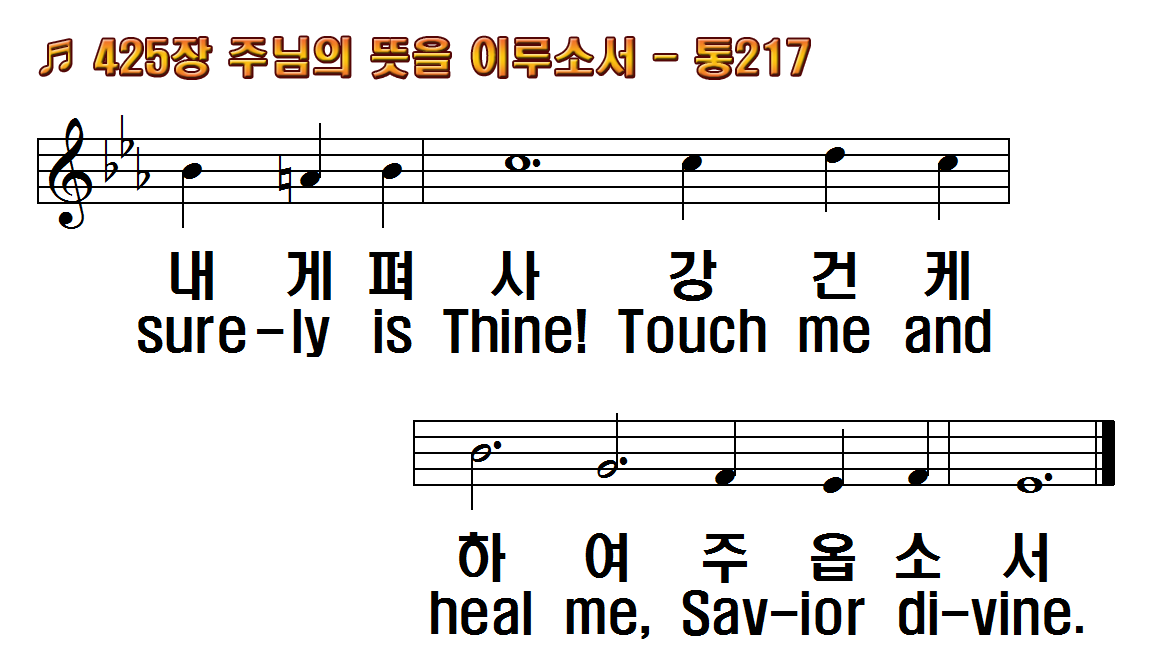 1.주님의 뜻을 이루소서 고요한
2.주님의 뜻을 이루소서 주님 발
3.주님의 뜻을 이루소서 병들어
4.주님의 뜻을 이루소서 온전히
1.Have Thine own way, Lord!
2.Have Thine own way, Lord!
3.Have Thine own way, Lord!
4.Have Thine own way, Lord!
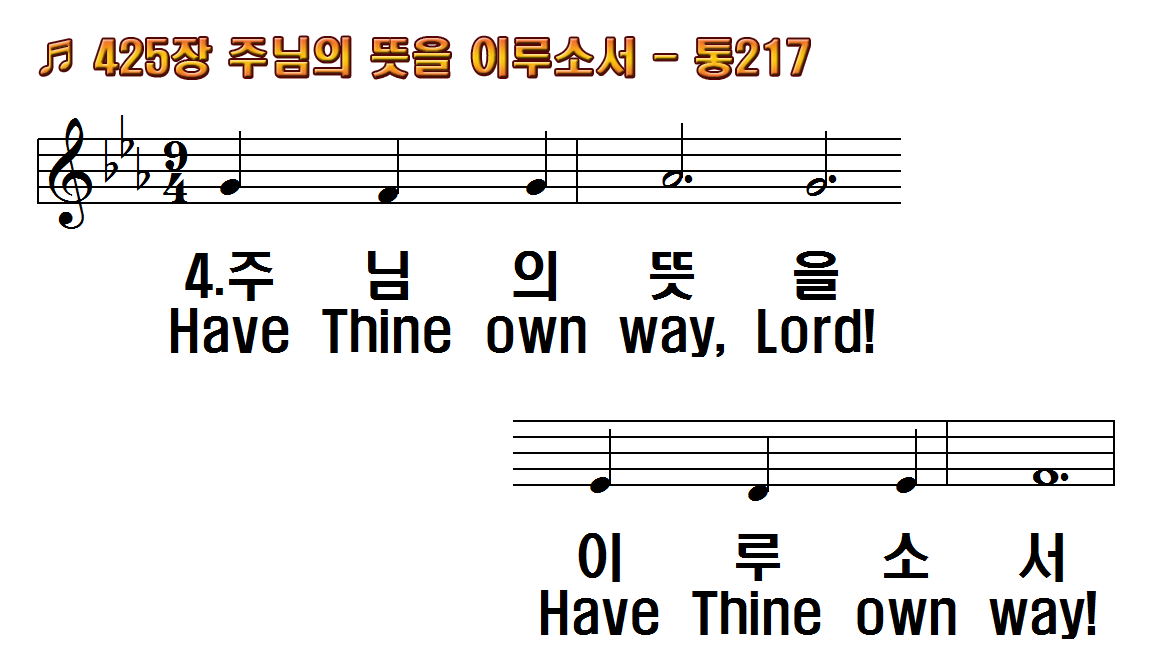 1.주님의 뜻을 이루소서 고요한
2.주님의 뜻을 이루소서 주님 발
3.주님의 뜻을 이루소서 병들어
4.주님의 뜻을 이루소서 온전히
1.Have Thine own way, Lord!
2.Have Thine own way, Lord!
3.Have Thine own way, Lord!
4.Have Thine own way, Lord!
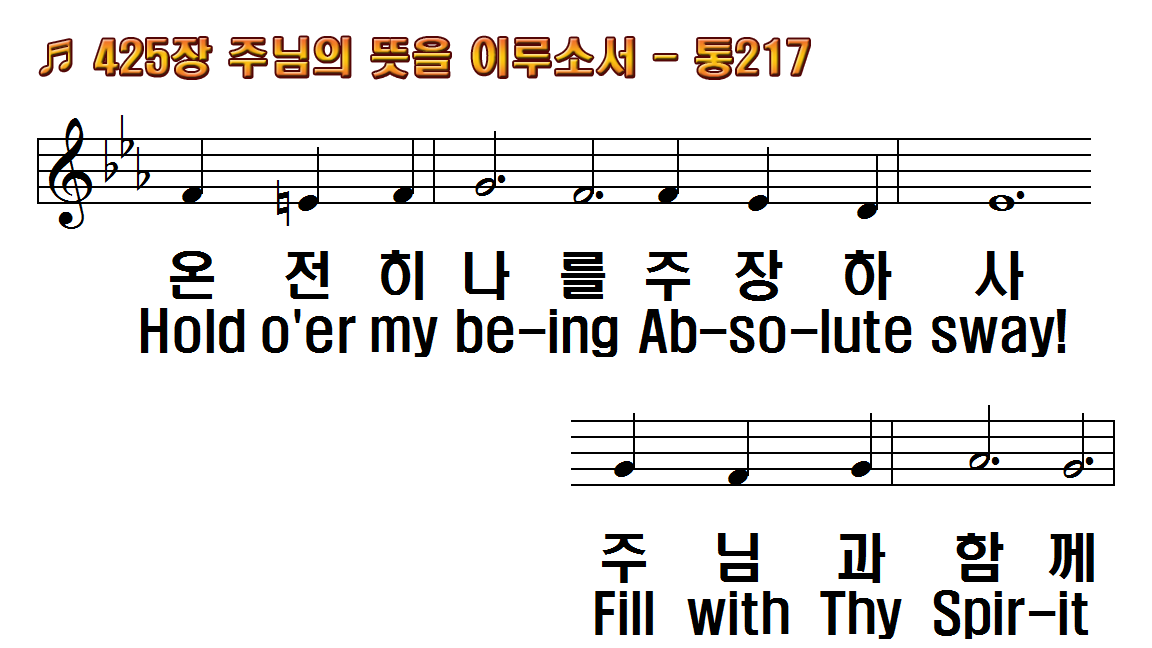 1.주님의 뜻을 이루소서 고요한
2.주님의 뜻을 이루소서 주님 발
3.주님의 뜻을 이루소서 병들어
4.주님의 뜻을 이루소서 온전히
1.Have Thine own way, Lord!
2.Have Thine own way, Lord!
3.Have Thine own way, Lord!
4.Have Thine own way, Lord!
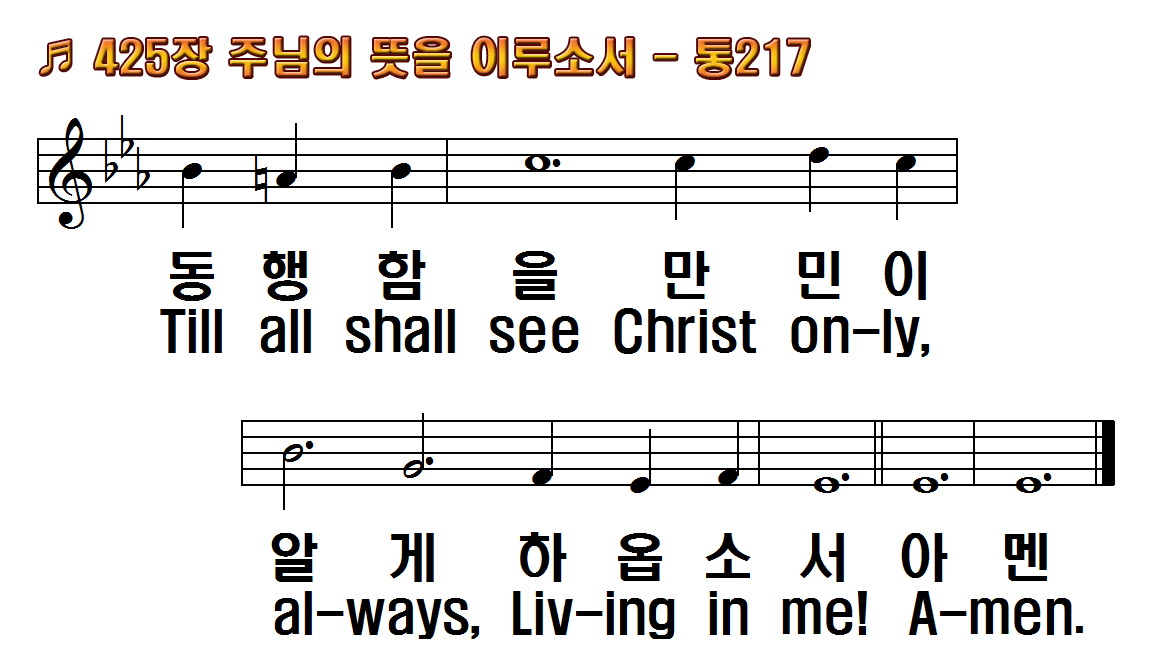 1.주님의 뜻을 이루소서 고요한
2.주님의 뜻을 이루소서 주님 발
3.주님의 뜻을 이루소서 병들어
4.주님의 뜻을 이루소서 온전히
1.Have Thine own way, Lord!
2.Have Thine own way, Lord!
3.Have Thine own way, Lord!
4.Have Thine own way, Lord!